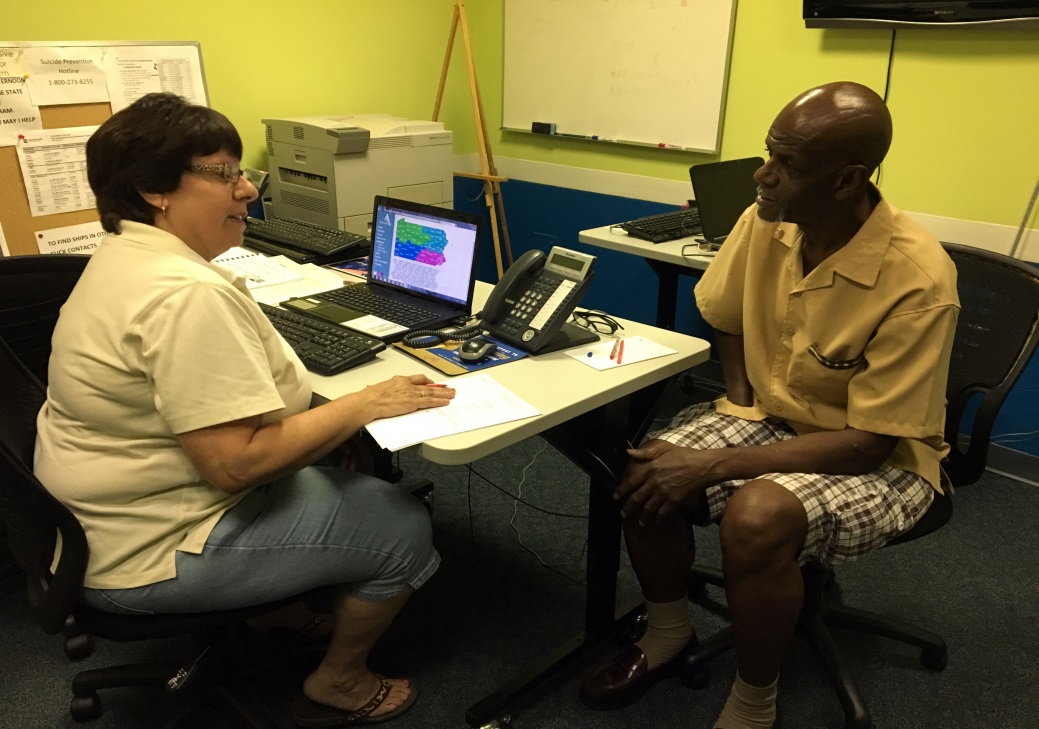 Medicare Made Easy
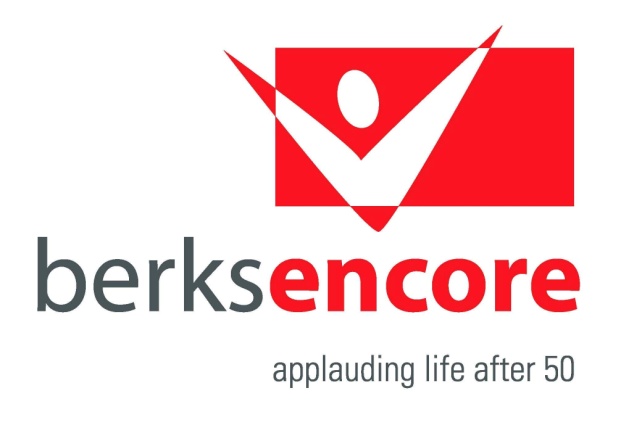 Presented By:
Kate Becker
APPRISE
Free, public program of PA Department of Aging
Unbiased Advice
Do no sell or endorse any insurance plans
Berks Co. APPRISE staff work at Berks Encore plus numerous volunteers
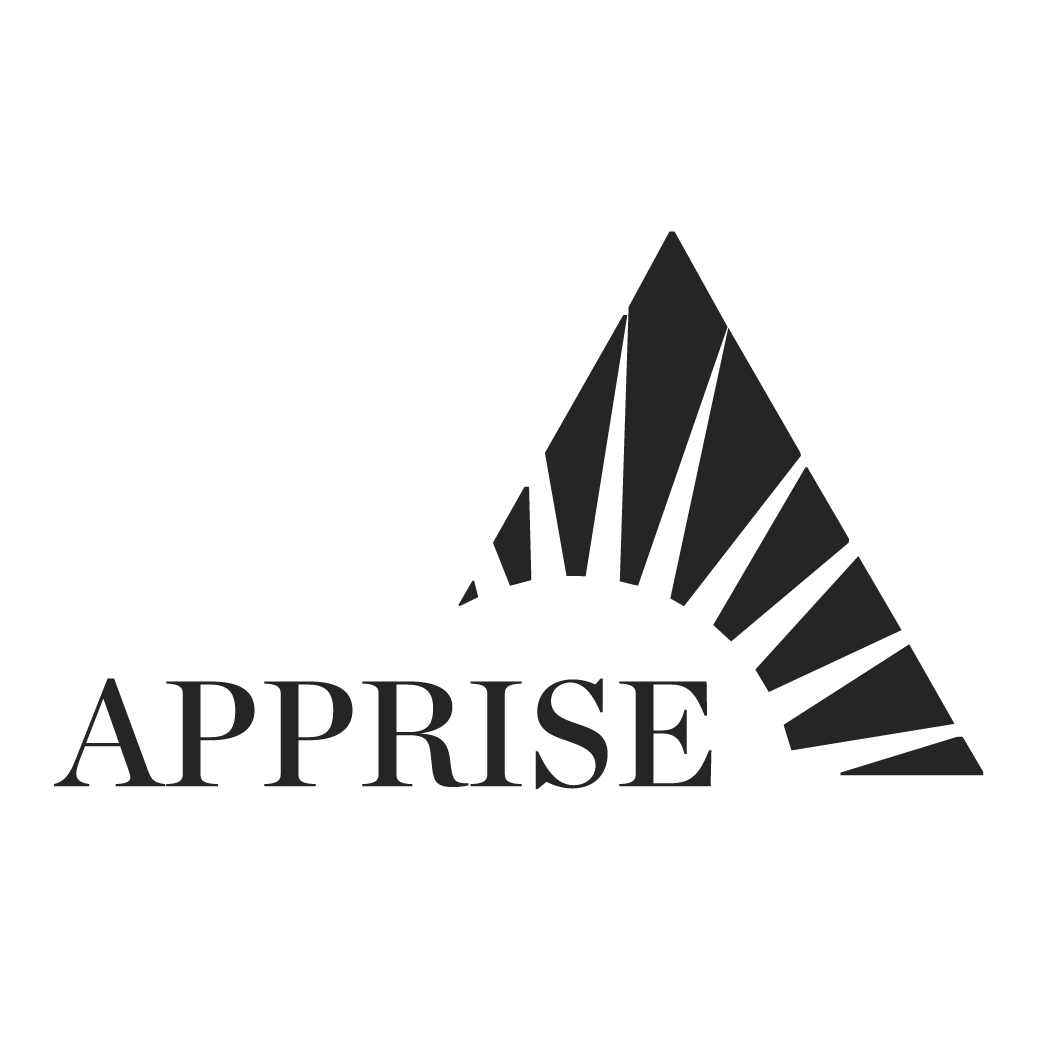 Call us at 610-374-3195 x208
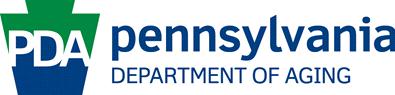 [Speaker Notes: Berks Encore is your one-stop shop for education, I & R, and services for persons aged 50 and above and their families.
APPRISE is one of the programs we offer, as a sub-contractor of the Berks Co. Area Agency on Aging.
We have 3 full-time staff working year-round to assist persons with questions on Medicare, Long-term Care insurance and financial assistance programs.]
Getting Ready for Medicare
What is Medicare
When and how to apply?
What are the different parts of Medicare?
What does Medicare cover?
How much does Medicare cost?
How to Supplement Medicare coverage
[Speaker Notes: Today’s session is an overview of Medicare, its benefits and costs.  We want to make sure you are aware of your options, but you should really have an individual appointment to get guidance on what is best for you.  Medicare coverage is unique to the individual, their medical needs, drug lists, treatment preferences, and how they view insurance.  What works for your neighbor may not be the best option for you!]
What is Medicare?
A federal health insurance program for
People  age 65 years or older
People under age 65 with certain disabilities
You must be a US Citizen or legal immigrant for at least five years.


Medicare is not the same as Medicaid.
[Speaker Notes: You are eligible for Medicare when you turn 65, whether you are currently working or not,  if you have been collecting Social Security Disability benefits for two years, or if you have certain disabilities, such as:

Disabilities = ALS (Lou Gherig’s Disease) 
ESRD (End Stage Renal Disease) = With kidney transplant or regular dialysis and have received dialysis for at least 3 months.
ALS (Amyotrophic Lateral Sclerosis or Lou Gehrig’s disease)

Must have at least 5 years legal residency if an immigrant.

Can purchase it even if you never paid in to the system through your paycheck.  If you didn’t work, but your spouse paid in, you can “hitchike” on their payments.

Medicaid is a program for low-income people who meet certain requirements (aged, blind, disabled, children, pregnant women, etc.) and is run by the state of Pennsylvania.]
What are the different Parts to Medicare?
Part A: Hospital Insurance
Part B: Medical Insurance
Part C: Medicare Advantage (Includes Part A & B and usually D)
Part D: Medicare Prescription Drug Coverage
[Speaker Notes: These are the four parts to Medicare.
We will go into further detail of each part.]
How Do I Enroll?
Enroll online at www.ssa.gov.
[Speaker Notes: If you will soon be age 65, you can sign up starting three months before your birthday.  You have until three months after your birthday month to enroll.
If you are collecting SSA benefits, you will automatically be mailed a card with the effective dates being the first day of your birth month.

Special Enrollment Situations
You will have to contact Social Security if:
You are not collecting SSA Benefits yet

(Don’t need to mention, but be aware of)
You are a disabled widow or widower between age 50 and age 65, but have not applied for disability benefits because you are already getting another kind of Social Security benefit;
You are a government employee and became disabled before age 65;
You, your spouse or your dependent child has permanent kidney failure;
You had Medicare medical insurance in the past but dropped the coverage; or
You turned down Medicare medical insurance when you became entitled to hospital insurance (Part A).]
What does the new Medicare Card look like?
It has your
Name
New Medicare number
Dates that Medicare Part A and Medicare Part B coverage started
It doesn’t have your
Signature
Social Security Number- to help combat fraud
Gender
Important: 
Beginning January 1, 2020, you can only use the new Medicare card and new number
If a beneficiary has not gotten their new card they MUST call Medicare @ 1-800-633-4227
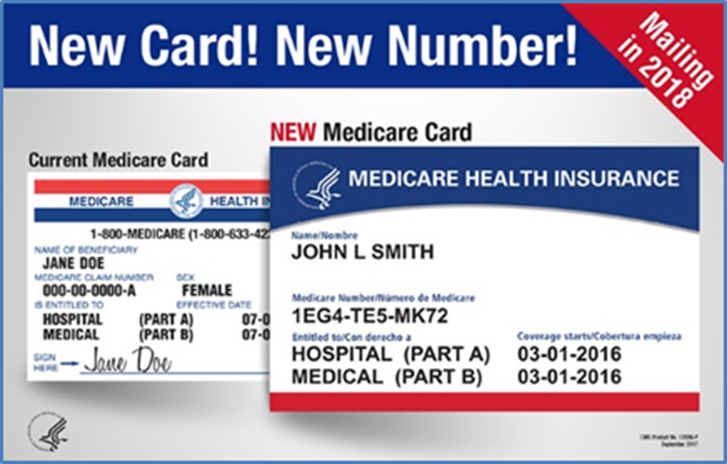 7
Your New Medicare Card
[Speaker Notes: None of the items removed from the card are needed to obtain Medicare services.


The new card will have the beneficiary’s randomly generated new Medicare number on it.

The new Medicare card is being reduced to match the size of a standard credit card and the smaller size will fit more easily in a wallet.

The cards will now be bilingual in English/Spanish.]
Part A: Hospital Insurance
Hospital stays
Hospice
Blood
Skilled Nursing
Home Health Care
[Speaker Notes: Part A covers expenses related to an in-patient hospital stay and hospice services.
Must be sure you are actually admitted at the hospital for Part A to cover.  Hospitals may not admit if they think Medicare will say it was not necessary when reviewing claim.  If not admitted, then coverage is under Part B.
Must have a 3-night qualifying stay for Part A to cover Skilled Nursing facility stays.
Part A stops paying Skilled Nursing room & board if you stop receiving therapy at the facility.]
Part B: Medical Insurance
[Speaker Notes: Part B covers expenses outside of the hospital as well as drugs administered in a hospital or Dr’s office.
Home health care is covered if you are home bound – you can get preventive checks done at your home by a visiting nurse or Dr. who does house calls.
Durable Medical Equipment is covered under Part B, such as wheelchairs, diabetic supplies, or the  lift for lounge chair.  You must use a Medicare-approved provider.  Note: Scooters are covered only if another device cannot be used.

Many preventive services are free, however, for some tests a co-pay is required to cover the doctor’s visit.  You may also need to pay your deductible.
Preventive services include:
Abdominal aortic aneurysm screening 
Bone mass measurement 
Breast cancer screening/mammograms
Cardiovascular screening tests
Certain types of colorectal cancer screenings 
Diabetes screening tests
HIV screening tests
Flu, Pneumococcal, & Hepatitis B shots 
Medical nutrition therapy services (with diabetes, kidney disease, or kidney transplant within 36 months)
Pap tests and pelvic exams 
Prostate cancer screening 
Smoking cessation counseling]
Part  A  & B Costs for 2019
Premiums 
Part A costs $0 for those who paid Medicare taxes for at least 40 quarters
Part B costs $135.50 per month
Deductibles
Part A = $1,364 per inpatient benefit period (days 1-60)
Part B = $185 annual
Coinsurance
Part A= $341 per day for days 61-90 for a hospital stay
$0 for the first 20 days in a skilled nursing facility

Part B= 20% of Medicare allowable charges
[Speaker Notes: People who have not paid 10 years of Medicare taxes will pay a Part A premium.
2012 Part A Monthly Premiums
40+ qualifying quarters of work - $0
30-39 qualifying quarters of work - $248
Less than 30 qualifying quarters of work - $450
The Part A Deductible is based on “benefit period,” not year.
Responsible for all costs for each day beyond 150 days

The Part B Monthly Premiums are regulated. (federal law does not allow your Part B premium to increase more than that year’s automatic COLA to your Social Security benefit).
NOTE**Your Part B and Part D premiums will be higher if you have an annual income higher than $85,000 for an individual or $170,000 for a couple.
2012 Part D Coverage Gap -- For most plans, there is limited coverage between $2,930-$4,700 (plan & beneficiary paid); commonly called the coverage gap or “donut hole.”  
  To get the specific pricing by drug by plan, go to Medicare.gov]
Medicare B Costs for Higher Incomes
Medicare D Costs for Higher Incomes
Medicare Doesn’t Cover…
Routine dental & vision care
Private duty nursing
Long-term care 
Medical care outside US
Homemaker services
Meals on Wheels or personal services
Non-emergency transportation services
Alternative Medicine
Drugs unrelated to illness
[Speaker Notes: Medicare covers costs for Medical conditions and some preventive health benefits.
No vitamins or supplements.
No long-term care or home health, unless related to a medical condition and ordered by the doctor.]
Coverage Choices
There are two ways to supplement Medicare
Medicare Parts A & B
Medicare  Advantage Part C
OR
Part A + Part B
Part C
(Combines hospital costs, doctor and outpatient care in one plan.)

Part D
(Most Medicare Advantage Plans include Prescription drug coverage)
Part D
(Prescription drug coverage)
Medigap
Covers Part A & B cost sharing
Additional Benefits (vision, dental, hearing)
[Speaker Notes: When it comes to choosing your supplemental coverage, there are 2 routes you can take. You must already have Part A & B to be able to sign up for either of these choices, and you can only choose one or the other, not both. Some persons might also have qualifying coverage from their employer that will act as supplemental insurance. We recommend contacting your benefits administrator to discuss this option.

Medigap – closes the gaps in cost sharing from Part A & B (shown on previous slide). 
Plans A through N are offered by various independent insurance agencies. The plans are standardized by the government and so a ‘Plan C’ from any number of insurance companies will offer the exact same benefits. However, each insurance company can charge you different prices. 
There are No Networks with Medigaps. If a doctor accepts Medicare, then your Medigap plan will also be accepted. This would be a good option for “snow birds” who travel throughout the year. 
If you select a Medigap, Medicare will be your primary insurance. When going to the doctor, you will show your ‘Red, White & Blue’ card.  Medigaps do not include any dental, vision, or hearing coverage; they are strictly medical coverage. 

Plan F is the most comprehensive plan available because it covers all cost sharing (shown on previous slide). This means there would be no doctors bills, deductibles, co-pays, etc. Simply a monthly premium and all other costs are covered. All monthly premiums are an additional charge to the $99.90 for Part B. A prescription plan is NOT included in any Medigap plan. To get RX coverage, you would need to purchase an additional RX plan. 

With Medigaps, it’s important to understand that there is a 6 month guaranteed issue period without any medical underwriting. After that initial 6 month period, you will be subject to medical underwriting and can be turned down for a Medigap, or charged a high monthly premium for a pre-existing condition. 


Medicare Advantage Plans (Part C) are PPO’s and HMO’s that most people are comfortable dealing with from employer plans. These plans are similar to an employer plan in that there will be co-pays, deductibles, and doctor’s bills. When selecting a Medicare Advantage Plan, it’s important to make sure your doctor accepts the new insurance because this insurance will serve as your primary insurance. You will still have Medicare like benefits, but all benefits will now be coordinated through the new insurance company. The monthly premium for an Advantage Plan is on top of the $99.90 for Part B, BUT is also includes drug coverage. When going to your doctor, you will show your new insurance card, and NOT your Medicare card. These plans are specific for Berks County. 
Medicare Advantage Plans are considered “pay as you go” plans. If you do not go to the doctor, you will not pay more than your monthly premium. 
There is a long list of available plans in Berks County that APPRISE counselors do 1:1 counseling for on a daily basis.]
Medigap Plan Chart
*Plan F has a high-deductible option
05/01/2013
Getting Started
15
[Speaker Notes: All Medigap policies cover a basic set of benefits, including:
Medicare Part A coinsurance and hospital costs up to an additional 365 days after Medicare benefits are used up
Medicare Part B coinsurance or copayment
Blood (First 3 Pints)
Part A Hospice Care coinsurance or copayment
In addition, each Medigap Plan covers different benefits:
The skilled nursing facility care coinsurance for up to 100 days.
The Medicare Part A deductible is covered by most Medigap Plans 
The Medicare Part B deductible is covered by Medigap Plans C and F
The Medicare Part B excess charges are covered by Medigap Plans F and G
Foreign travel emergency costs up to the plan’s limits are covered by Medigap Plans C, D, F, G, M and N
Plan F also offers a high-deductible plan. 
Plans K and L have out-of-pocket limits of $4,800 and $2,400 respectively.]
What if I Already Have Health Insurance?
You can defer your Medicare Part B (doctor’s insurance) until later
If you have coverage from you or your spouse’s job 
Plan must be from active employment, not a retiree plan
if the employer has more than 20 full-time staff
COBRA does not count as an employer plan
You can still get Part A (hospital insurance)

If you don’t sign up for Part B when you leave your employer plan (within 8 months), you will have to pay a penalty.You may not be able to return to your employer plan.
[Speaker Notes: If you are 65 or older and are covered under a group health plan with more than 20 full-time employees (either from you or your spouse’s current employer), you can delay signing up for Medicare Part B (doctor’s insurance).  You will still be signed up for Part A, and you need to let the employer’s human resources department know when you will start Medicare.
In the future you can:
Sign up for Part B any time you are still covered under the current employer’s group plan.

Sign up for Part B during the eight-month period that begins following the last month your group health plan ends, or following the month employment ends, whichever comes first.

If you miss this “special enrollment period,” you must wait until the next general enrollment period, which begins January 1 of the next year. You will also pay a 10% premium surcharge for late enrollment.]
What if I Already Have Drug Coverage?
You can wait to sign up for a Part D plan, too.

If you don’t sign up for Part D within 63 days of losing your “creditable coverage”, you will have to pay a penalty.  “Creditable” means your coverage is as good as Medicare’s prescription drug coverage.

Examples of Creditable Coverage: VA coverage, PACE and PACEnet, Employer coverage

If you sign up for Part D when you join Medicare, you have from three months before your birthday month to three months after your birthday month to do so.
[Speaker Notes: If you have creditable coverage from an  Employee Group Plan, you do not have to sign up for Part D.
VA benefits or PACE benefits are also considered creditable coverage.
You should sign up for Drug coverage even if you don’t currently take any drugs or take inexpensive generic drugs.

If you don’t enroll when first eligible, then you must wait for the annual enrollment period each year.
The Part D penalty is 1% of the current base beneficiary premium multiplied by the total full months  you were eligible & not enrolled
This is re-calculated every year based on the average base premium.  In 2012, the base is around $34.]
When can I switch plans?
Make sure your doctor accepts your new plan.  Check to see if you can switch back if you change your mind.
[Speaker Notes: October 15-December 7 (AEP):
Add a Medicare Advantage Plan.
Change from a Medicare Advantage Plan back to Original Medicare.
Switch from one Medicare Advantage Plan to another Medicare Advantage Plan.
Join a Medicare Prescription Drug Plan. 
Switch from one Medicare Prescription Drug Plan to another Medicare Prescription Drug Plan.
Drop your Medicare prescription drug coverage completely.
January 1-Febraury 14:
you’re in a Medicare Advantage Plan, you can leave your plan and switch to Original Medicare.
If you switch to Original Medicare during this period, you will have until February 14 to also join a Medicare Prescription Drug Plan to add drug coverage. Your coverage will begin the first day of the month after the plan gets your enrollment form.

Even if you are happy with your current coverage, we recommend you reevaluate your coverage options on a yearly basis. Even if you are completely satisfied with your plan, another plan may have changed that would better suit your needs that you can switch in to.]
What do you need to Know?
Sign-up for Medicare A when you turn 65 unless you contribute to an HSA
Enroll in Medicare B when both you and your spouse are retired
Get counseling on how to Supplement Medicare 
Review your Medicare coverage choices annually
There are financial assistance programs available for low income beneficiaries- Berks Encore can help screen for assistance
Keep in mind your possible care needs for later in life
[Speaker Notes: Some important points to take away from today’s presentation:]
Who Can Help?
APPRISE Counselors at Berks Encore
Call for individual counseling at 610-374-3195 x208
Get information on Berks Co. Medicare Plans at www.BerksEncore.org
Attend educational seminars –  monthly schedule on www.BerksEncore.org
Updates for Annual Enrollment starting Oct 1, 2020
www.Medicare.gov  and www.MyMedicare.gov
[Speaker Notes: If you don’t know who to call, contact APPRISE.  We’ll help you sort out the confusion.
We also offer monthly evening educational seminars on topics such as: Powers of Attorney, Long Term Care Insurance, Social Security Benefits. 

Medicare.gov: Helpful tools, compare plans, and answer general questions in regard to Medicare.
MyMedicare.gov: Not required to sign-up for this, although you might receive several letters for this program. It gives you access to personalized information about your Medicare information and coverage choices and allows you to view Medicare claims. 

Thank you for coming!  Please fill out the survey at the end of your notes.  Just fill in your contact information if there is any additional information that you would like us to send you.


I’d like to ask everyone to please take a moment and fill out the brief survey that is the next page in your packet. This allows Berks Encore and APPRISE counselors insight into things we can change, ideas for upcoming events, but it also allows us to send you information if you would like us to.

Any additional questions?]